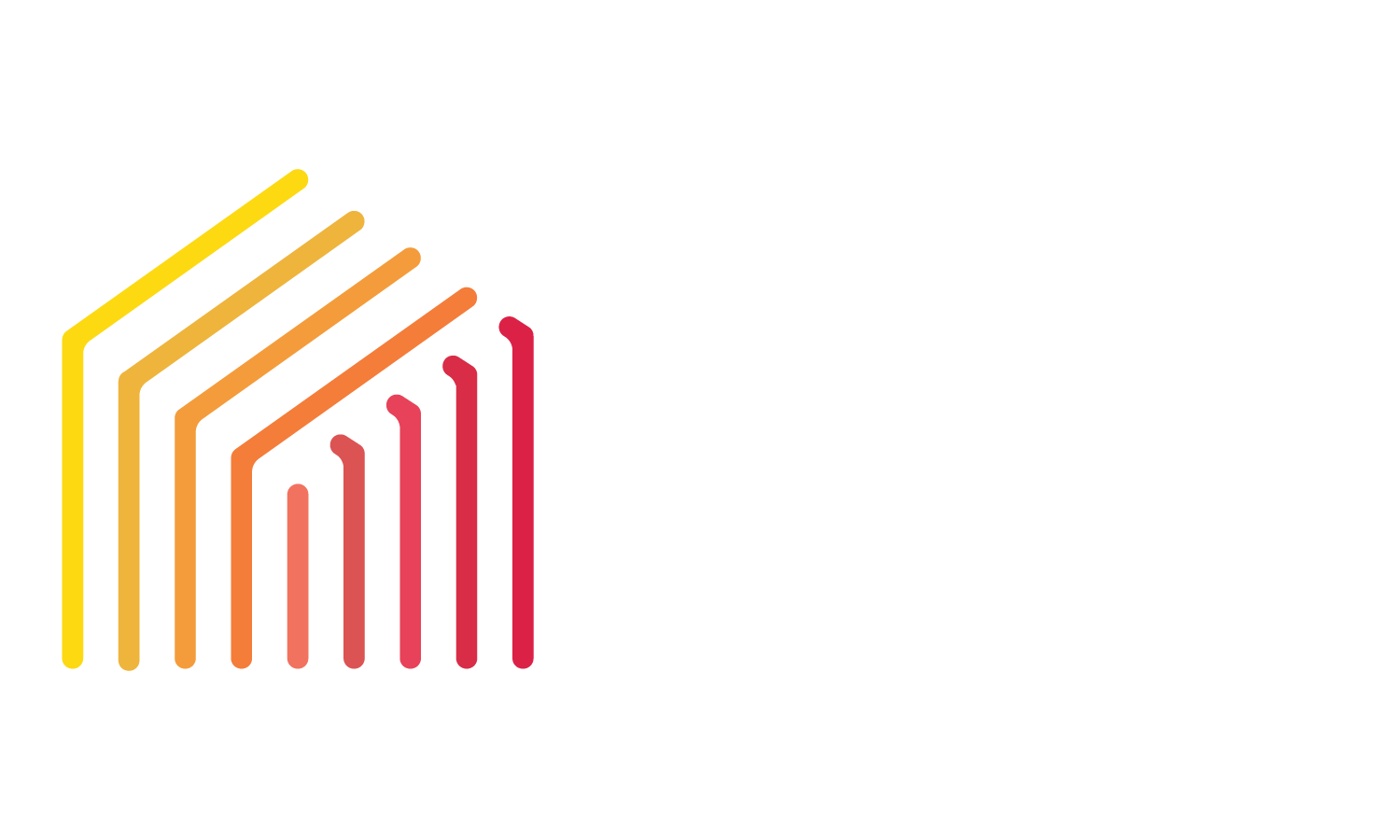 POWERING HOMES, POWERING LIVES
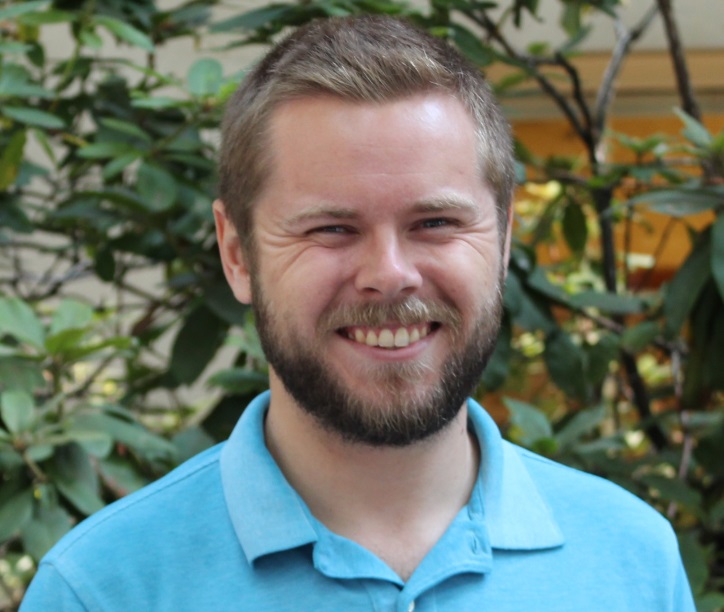 Will Preston

Oregon Energy Fund
Communications Coordinator
More Than Lightbulbs:
Why Energy Assistance Matters
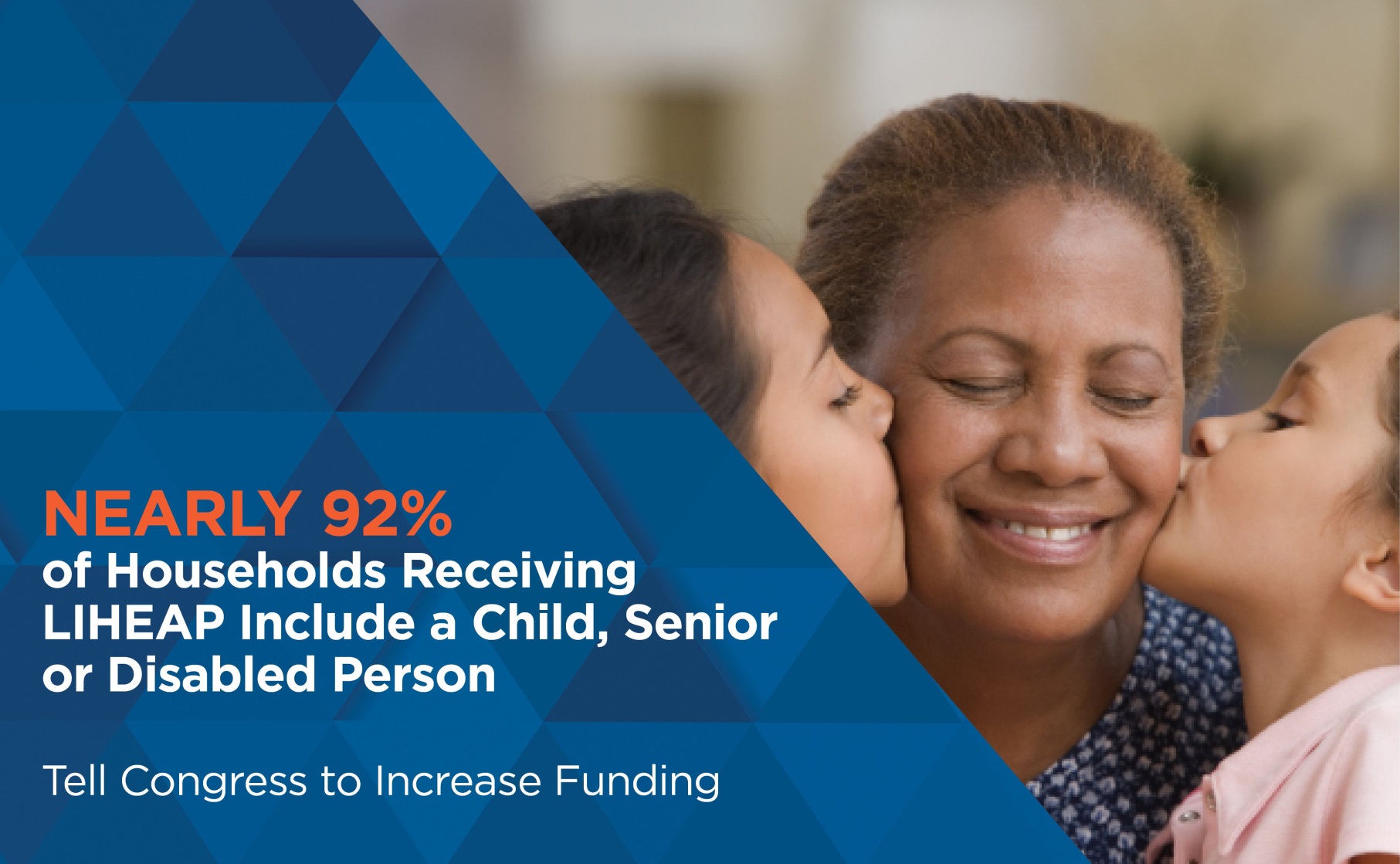 “An almost equal number of households encounter food insecurity as energy insecurity. But food is generally considered indispensable whereas energy is often perceived as an amenity. As most of people would cringe at the thought of hunger-prone families, few shudder at the notion of poor households living in the cold and in the dark, accruing debt to fulfill a basic need.”

- Diana Hernández, “Understanding Energy Insecurity and Why It Matters to Health” (2016)
Context, context, context!
Energy insecurity doesn’t exist in isolation – but many people don’t know that.

It’s part of a larger ecosystem that includes:
Housing & homelessness
Racial justice
The climate crisis
Childhood health & trauma
Economic stability
Younger donors are hyper-informed and highly conscious of how these various issues interact.

Engaging with these topics in your messaging emphasizes that energy assistance plays a vital role across the spectrum & donating has a much broader impact than many realize.
As a racial justice issue…
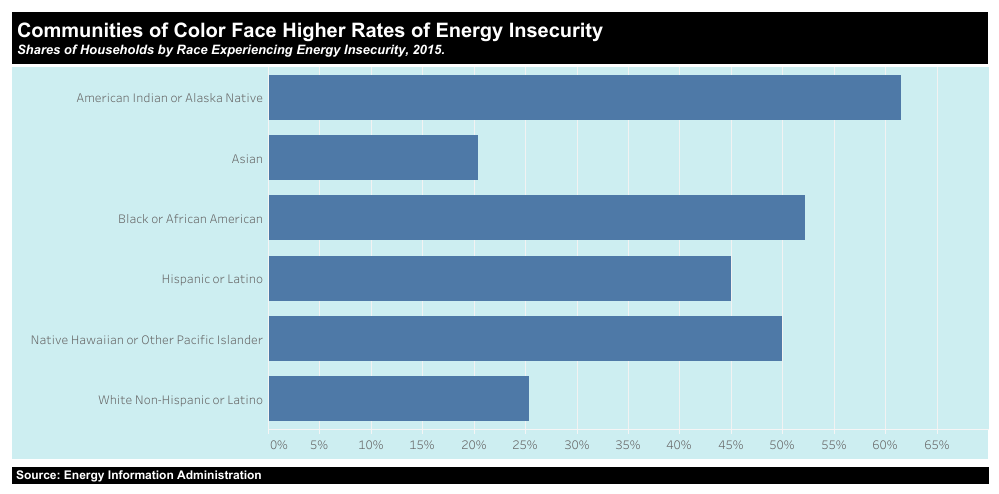 As homelessness prevention…
As an urgent resource for low-income families:
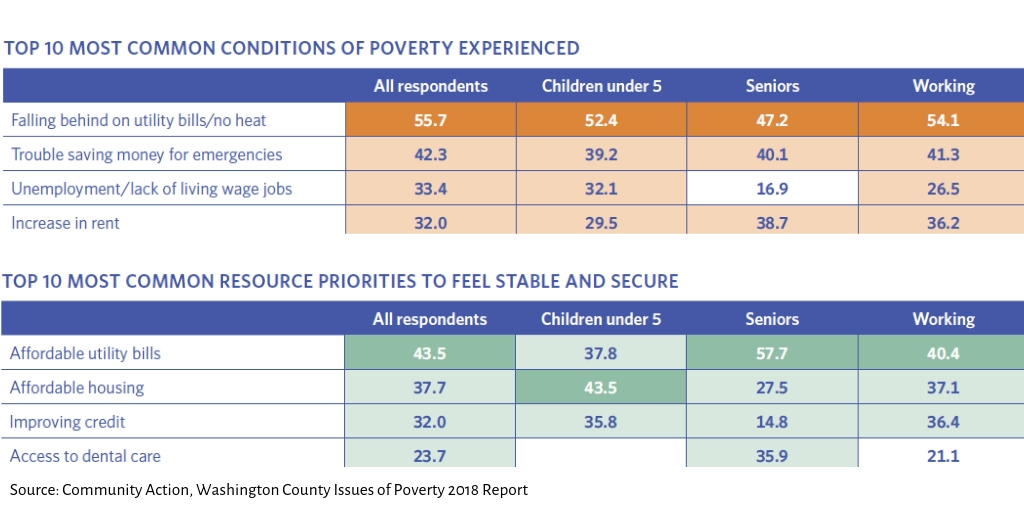 Collaborate!
Partnerships with other nonprofits:
Illustrate the different sides of energy insecurity
Educate the public
Emphasize the urgency of our work
Expand visibility to new donors
Allow other organizations to help spread the word
SMART: Start Making A Reader Today
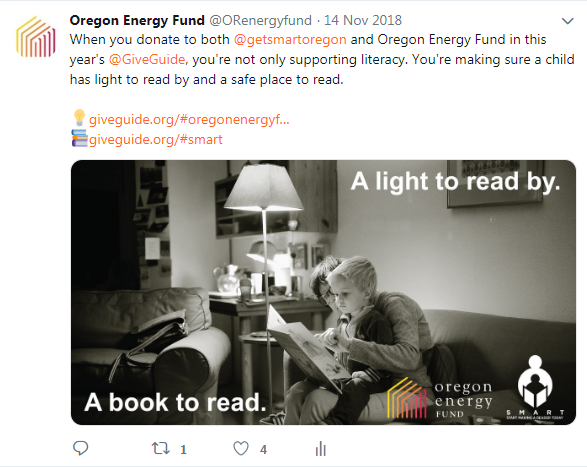 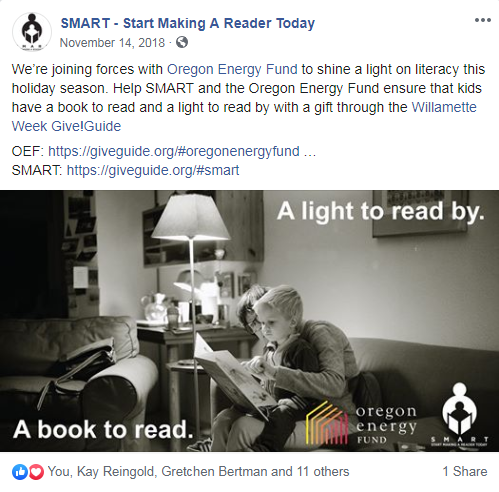 IRCO, Latino Network, & NAYA
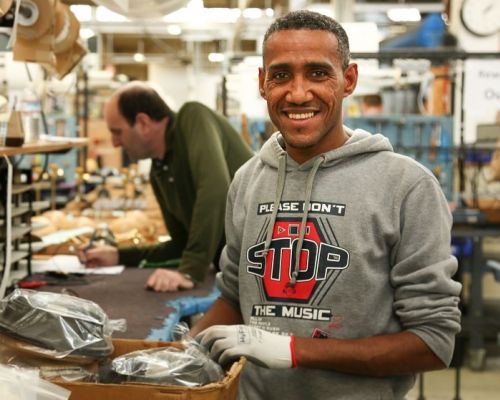 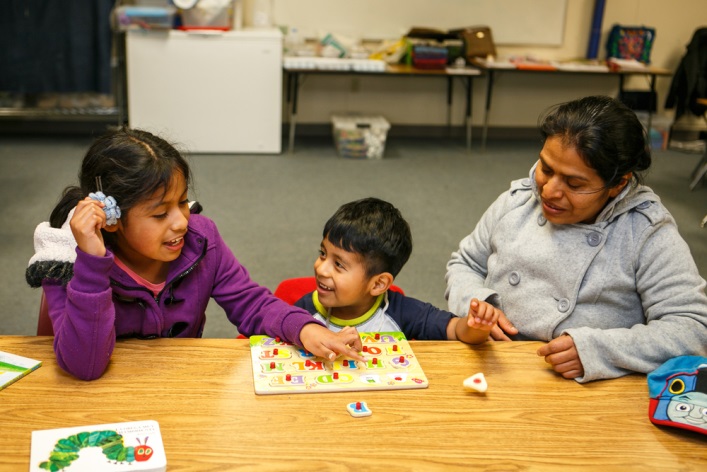 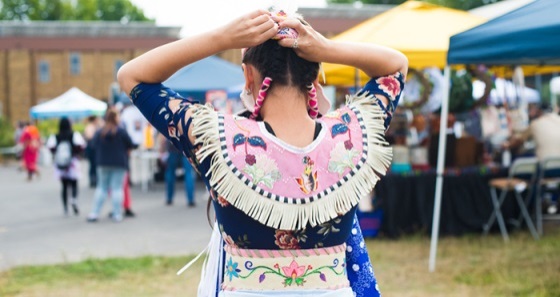 Meals on Wheels People
Energy insecurity is almost invisible to the naked eye.It’s up to us to show donors that it exists – and that their dollars can make a difference.
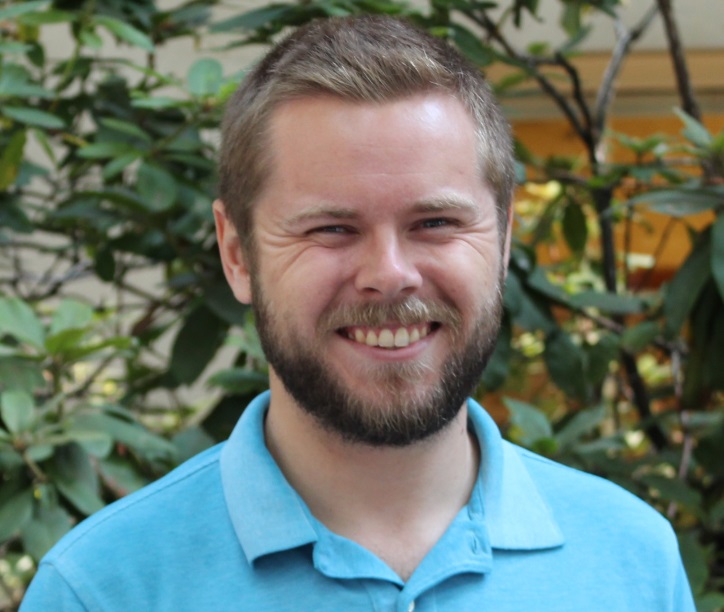 Will Preston

will@oregonenergyfund.org
971-386-2124